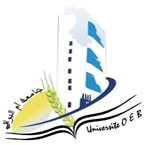 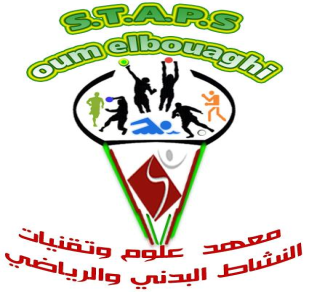 جامعة العربي بن مهيدي –أم البواقيمعهد علوم وتقنيات النشاطات البدنية والرياضية
المحاضرة الثالثة:
التخطيط للتدريس
الأستاذ: قرماط نوري
مقياس: نظريه ومنهجيه النشاط البدني والرياضي التربوي
المستوى: سنة ثانية / نشاط بدني رياضي تربوي
التخطيط بصفة عامة أسلوب علمي تتخذ بمقتضاه التدابير العملية لتحقيق أهداف مستقبلية معينة.
مفهوم التخطيط للتدريس
يعد التخطيط من أهم العمليات في عملية التدريس، والذي يقوم به المعلم قبل مواجهة تلاميذه في الفصل.
صياغة مخطط عمل لتنفيذ التدريس، سواء كان طوال السنة أو لنصف السنة أو لشهر أو ليوم.
حيث يقوم بـ:
خصائص التخطيط الفعال
قد يقوم معلم ما بإعداد خطة غير قابلة للتنفيذ بالرغم من جودتها نظريا، وقد يقوم آخر بعكس ذلك، ومن أجل ضبط هذه الاحتمالات على المعلم أن يرسم خطته بخصائص أساسية بحيث تكون:
أ- مكتوبة: على المعلم أن يعتمد على خطط مفصلة، حيث أنه لا يستطيع أن يتحكم في الأفكار التي تطرأ على ذهنه، وذلك لضمان عدم الشرود أثناء التدريس.
ب- موقوتة: يجب أن يراعي المعلم في خطة الدرس عنصر الزمن، فيجب أن يعطي أنشطة أو مواد كافية لتغطية كل زمن الحصة، كذلك أن يكتب في خطة الدرس الزمن المناسب لكل نشاط، وذلك لتحقيق الضبط والفعالية في التدريس.
ت- مرنة: يجب أن تتسم خطة الدرس بالمرونة، وكذلك يجب أن تراعي الخطة الظروف التي قد تحدث أثناء التدريس وتحول دون إكمالها.
ث- مستمرة: عملية التخطيط يجب أن تكون مستمرة، حيث أن المعلم الخبير يجب أن يعتمد على التخطيط المفصل، مثله في ذلك مثل المعلم المبتدأ، لتحقيق المرونة ومواكبة التغيير، وبالتالي استمرارية عملية التخطيط.
أهمية التخطيط:
يمكن أن تلخص أهمية التخطيط للتدريس في النقاط التالية:
يشعر المعلم كما يشعر غيره من العاملين في المهن الأخرى أن عملية التدريس لها متخصصوها.
يستبعد سمات الارتجالية والعشوائية التي تحيط بمهام المعلم.
يجنب المعلم الكثير من المواقف المحرجة.
يؤدي إلى نمو خبرات المعلم المهنية والعملية بصفة دائمة ومستمرة (دورية).
يؤدي إلى وضوح الرؤية أمام المعلم، إذ يساعد على تحديد دقيق لخبرات التلاميذ السابقة وأهداف التعليم الحالية.
يساعد المعلم على اكتشاف عيوب المنهج المدرسي (المتعلقة بالأهداف، المحتوى، طرق التدريس، أساليب التقويم).
يتيح للمعلم فرصة الاستزادة من المادة والتثبت منها.
التخطيط والتحضير يساعدان المعلم على تنظيم أفكاره وترتيب مادته، وإجادة تنظيمها بأسلوب ملائم.
يكشف التخطيط والتحضير للمعلم عما يحتاج إليه من وسائل تعليمية.
يعد التخطيط أو التحضير وسيلة يستعين بها مشرف المادة في متابعة الدرس وتقويمه.
الافتراضات التي استدعت الحاجة إلى تخطيط الدرس:
يستند التخطيط إلى عدد من الافتراضات الأساسية المستمدة من بحوث التدريس، ومن أهمها:
يحتاج المعلمون المبتدئون إلى إعداد خطط درس مكتوبة ومفصلة.
تحتاج بعض مجالات المعرفة والموضوعات إلى خطط أكثر تفصيلا من غيرها من الدروس أو المجالات الأخرى.
يقوم بعض المعلمين ذوي الخبرة بتعريف الأهداف والمرامي بشكل واضح في أذهانهم بالرغم من عدم كتابتها ضمن خطط الدرس.
العمق المعرفي للمعلم حول المادة أو الموضوع يؤثر على كمية التخطيط الضرورية للدرس.
لا يوجد نمط معين أو نسخة يحتاجها كل المعلمين للاهتداء بها عند كتابة الخطط، وبعض القائمين على برامج إعداد المعلمين وافقوا على صور معينة لخطط الدرس للطلاب المعلمين.
مستويات التخطيط:
يختلف التخطيط باختلاف الفترة الزمنية التي يتم في ضوئها تنفيذ الخطة، فهناك تخطيط على مستوى حصة دراسية أو تخطيط لسنه دراسية، ويمكن القول أن هناك مستويين من التخطيط، هما:
التخطيط القريب المدى
التخطيط البعيد المدى
حصة دراسية
أسبوع
خطط سنوية
خطط فصلية
أ- التخطيط البعيد المدى:
يطلب من المعلم إعداد سنوية يوضح فيها خطة سير العملية التعليمية على مدار العام الدراسي، وهذا لتنظيم عمله في تمثيل العملية التعليمية، وهكذا فالخطة السنوية هي بمثابة الدليل الذي يقود المعلم.
ب- التخطيط القصير المدى:
وهو التخطيط الذي يتم في فترة وجيزة كالتخطيط الأسبوعي أو التخطيط اليومي الذي يتم من أجل درس واحد أو درسين.
منهجية التخطيط في التربية البدنية والرياضية
البرمجة السنوية (التخطيط السنوي):
تقوم برمجة العمل السنوي على عدة أسس، نوجزها فيما يلي:
 المدة الزمنية التي تتراوح مدتها ما بين (26 إلى 28 أسبوع) في العام.
 الحجم الساعي الأسبوعي (ساعتين أسبوعيا).
المنشآت الرياضية الممكن استعمالها داخل وخارج المؤسسة.
 الوسائل التعليمية ومدى توفرها لتحقيق الأهداف.
الكفاءات المسطرة ومدى تطابقها مع الأنشطة الرياضية.
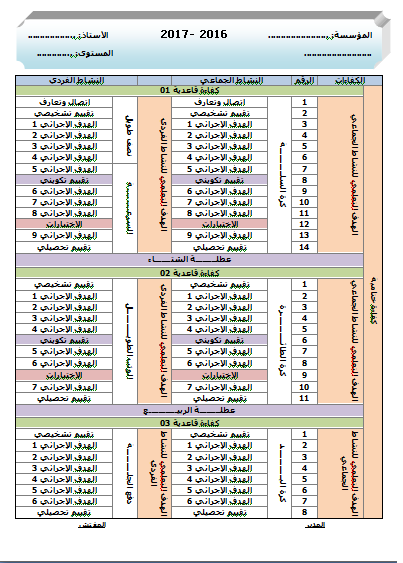 نموذج عن توزيع سنوي
الوحدة التعلمية (التخطيط الدوري):
و هو مخطط ترتيب الأهداف الإجرائية حسب الأولويات المعلن عليها.
تشمل الوحدة تسعة (09 ) أهداف إجرائية تمثل (09) حصص تعليمية بساعة واحدة لكل منها ( 01 سا ).
 وتتوّج بتحقيق هدف تعلمي ( في نشاط فردي أو جماعي ).
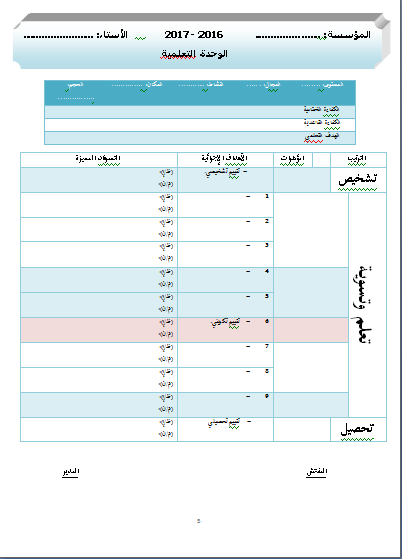 نموذج عن وحدة تعلمية
الوحدة التعليمية (الحصة التعليمية):
و هي بمثابة الحصة أين يتم تطبيق الهدف الإجرائي فيها. وتستدعي معايير التنفيذ المرتبطة بالسلوك المنتظر الذي يتم تفعيله في وضعيات تعلم مناسبة ( الحالات التعلمية ) للهدف الإجرائي، في إطار نشاط فردي أو جماعي، يستدعي مهارات حركية وتصرفات مكيفة مناسبة لهذه النشاطات كدعامة عمل.
نموذج عن وحدة تعلمية
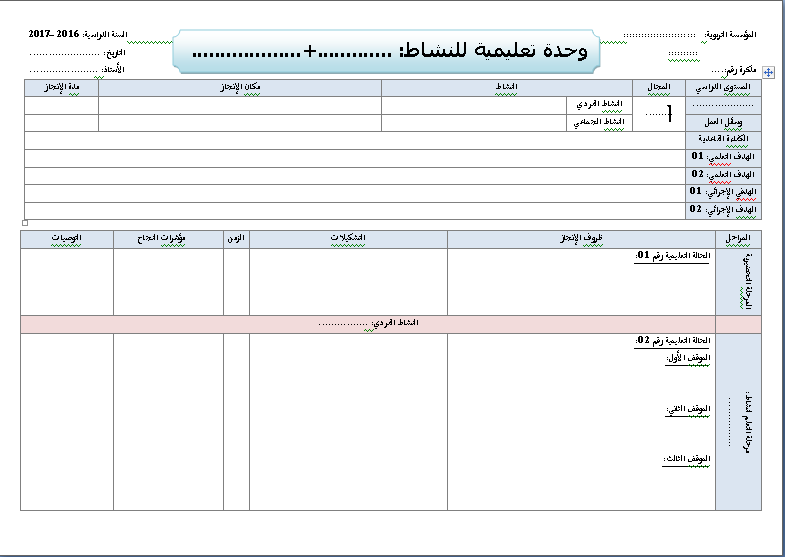 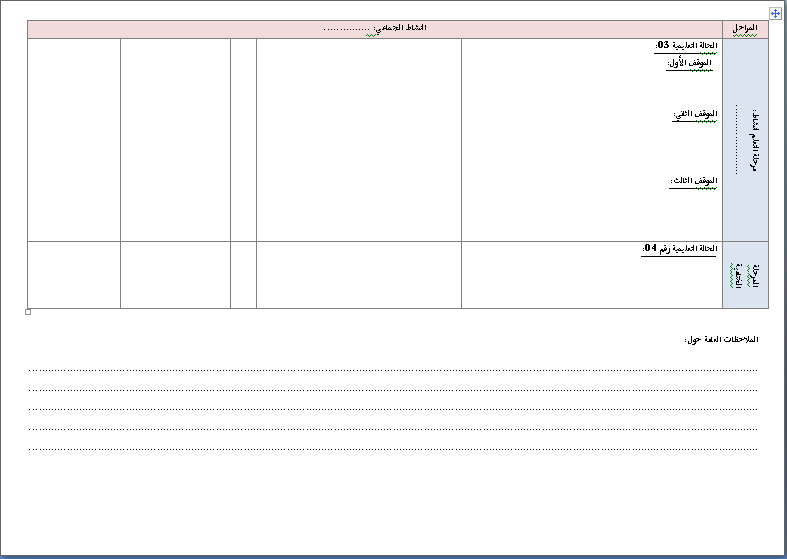